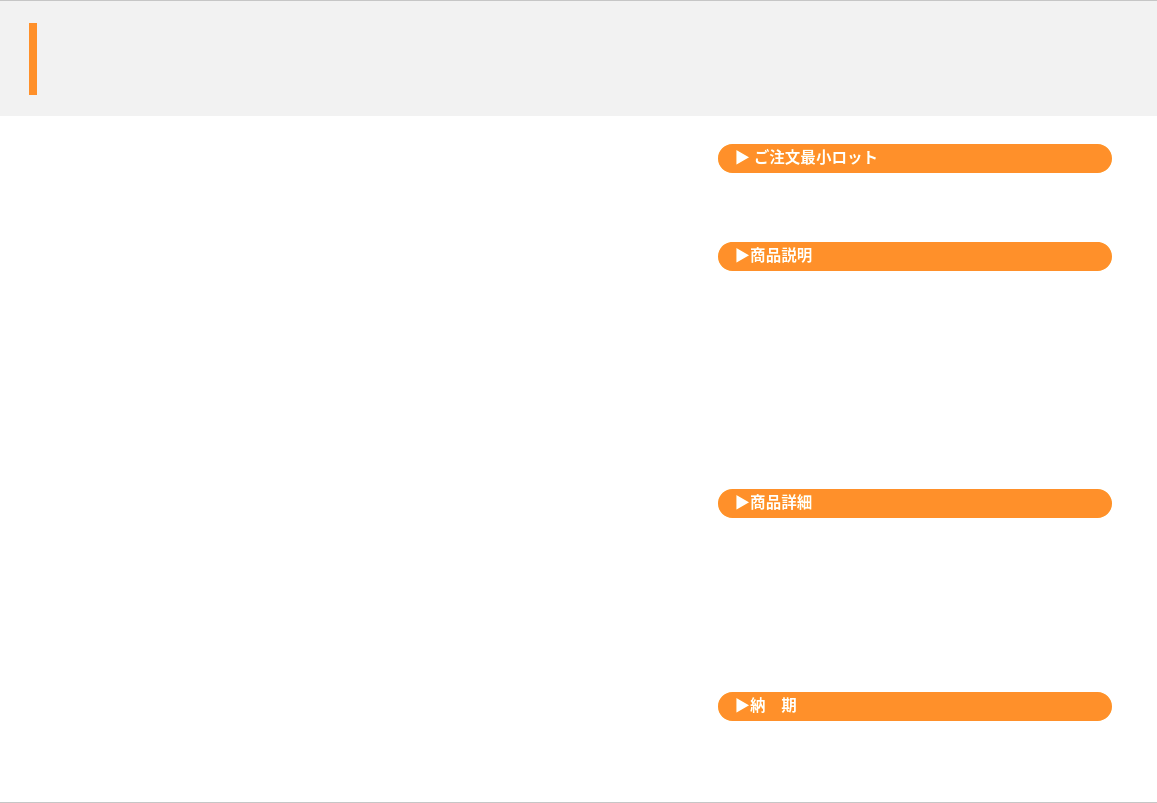 レザー調キーホルダー
シンプルイズベストなキーホルダー
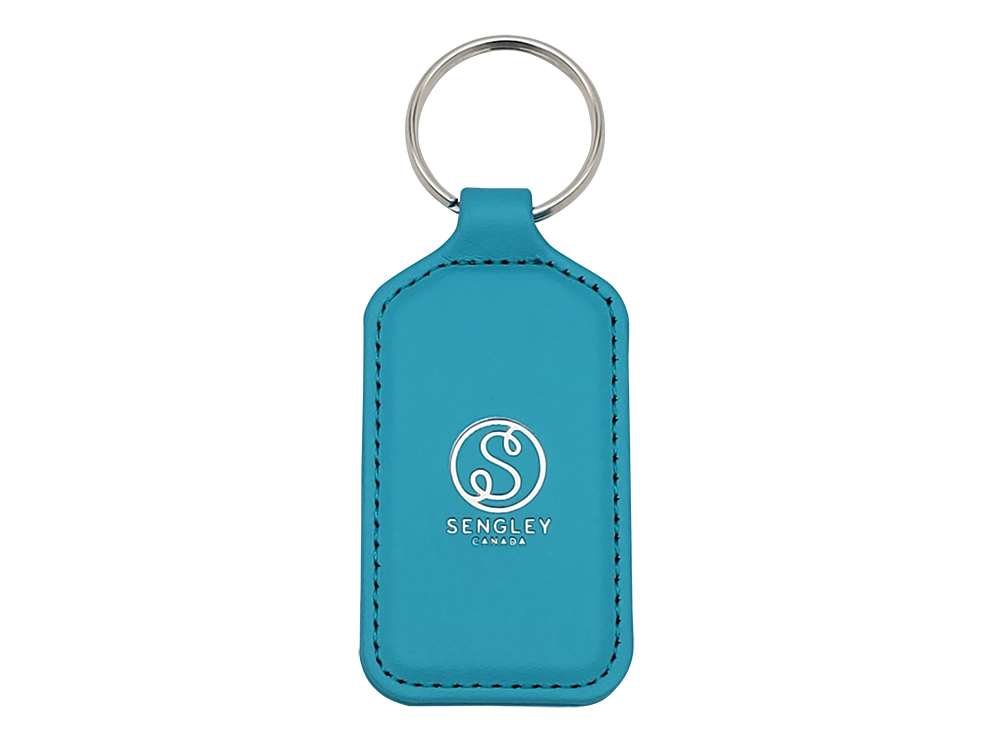 500個から
シンプルだからこそ映える名入れロゴ。
生地の種類、名入れ方法でオリジナルティも発揮。
品　番　　org518
サイズ　　約77x39x3mm
材　質　　PUレザー
名入れ　　型押し又は箔押し（シルク印刷、フルカラー印刷も可）
外　装　　個別PP袋入
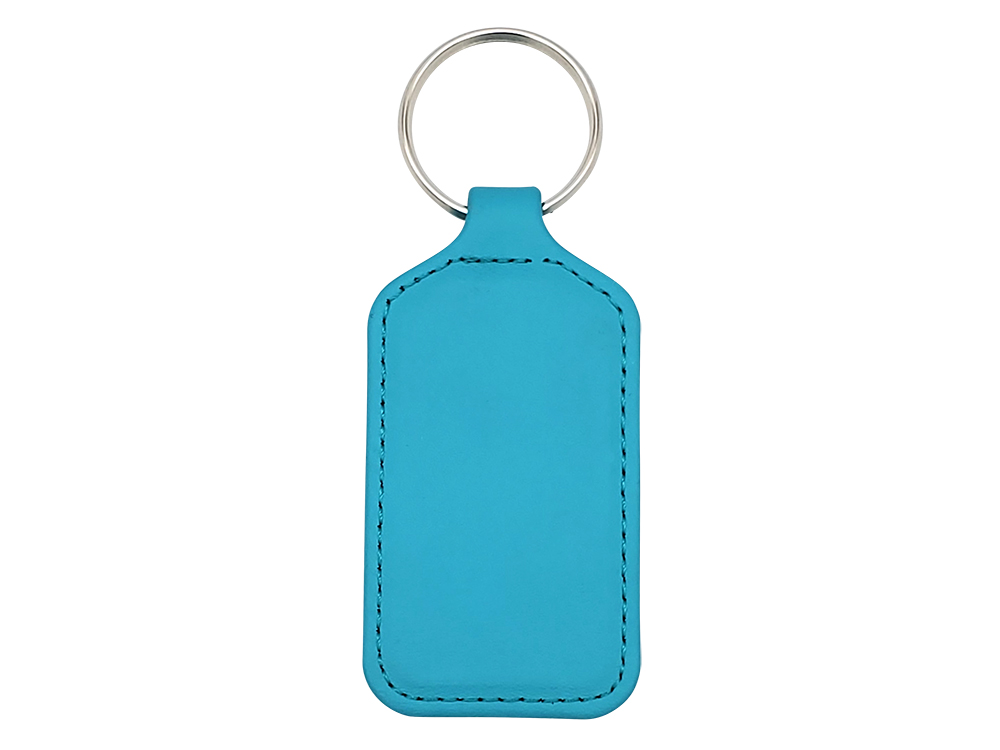 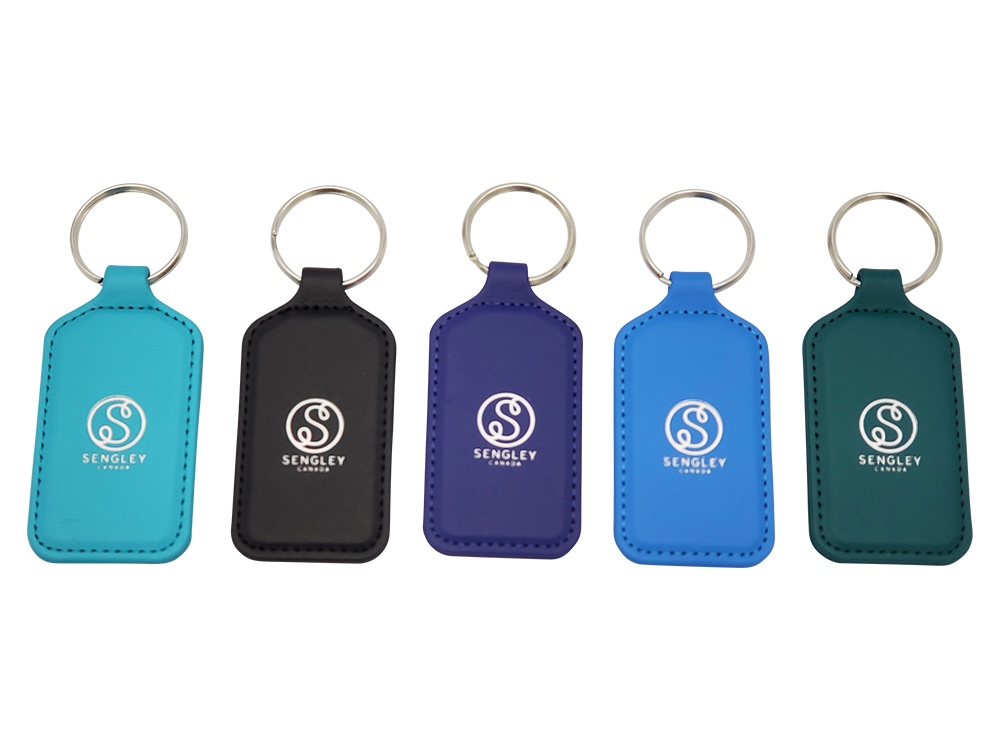 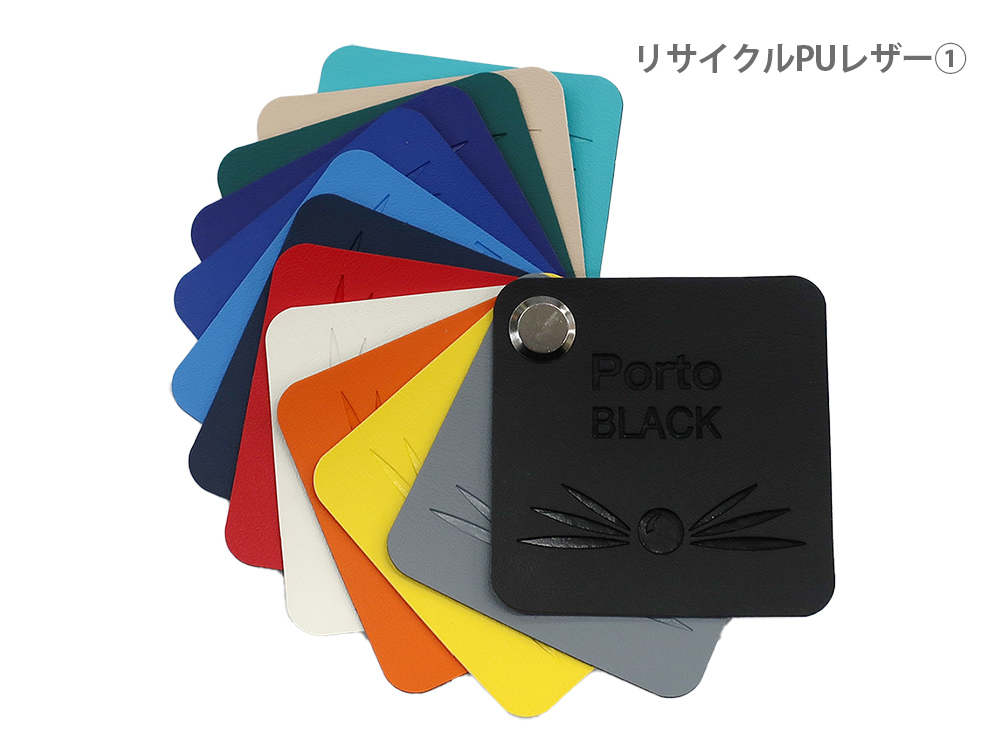 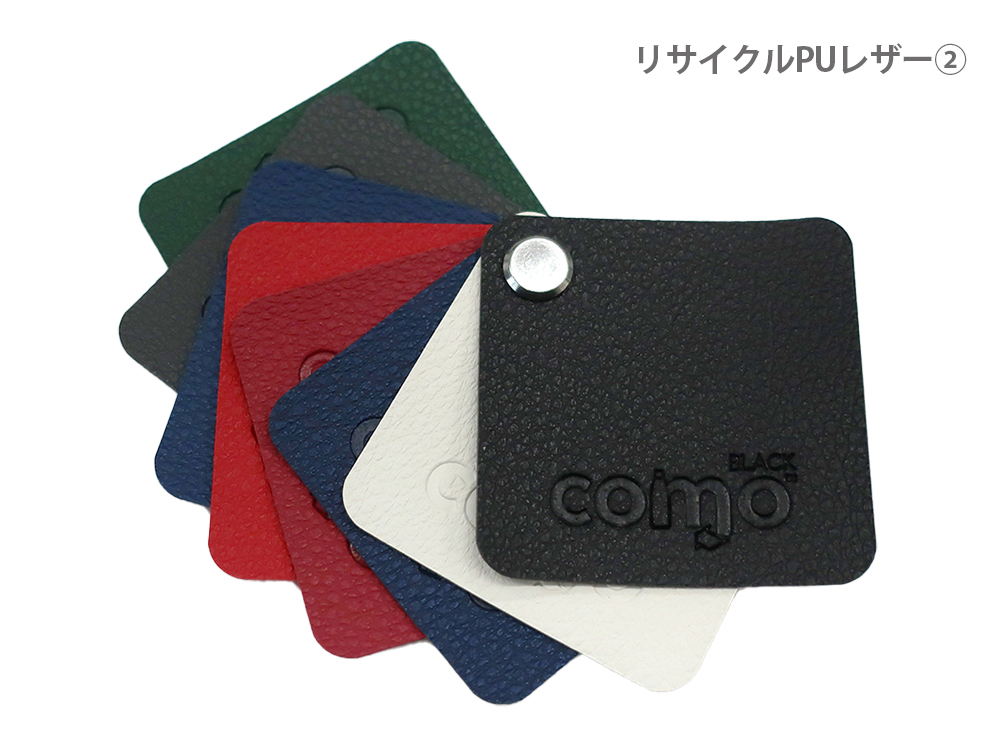 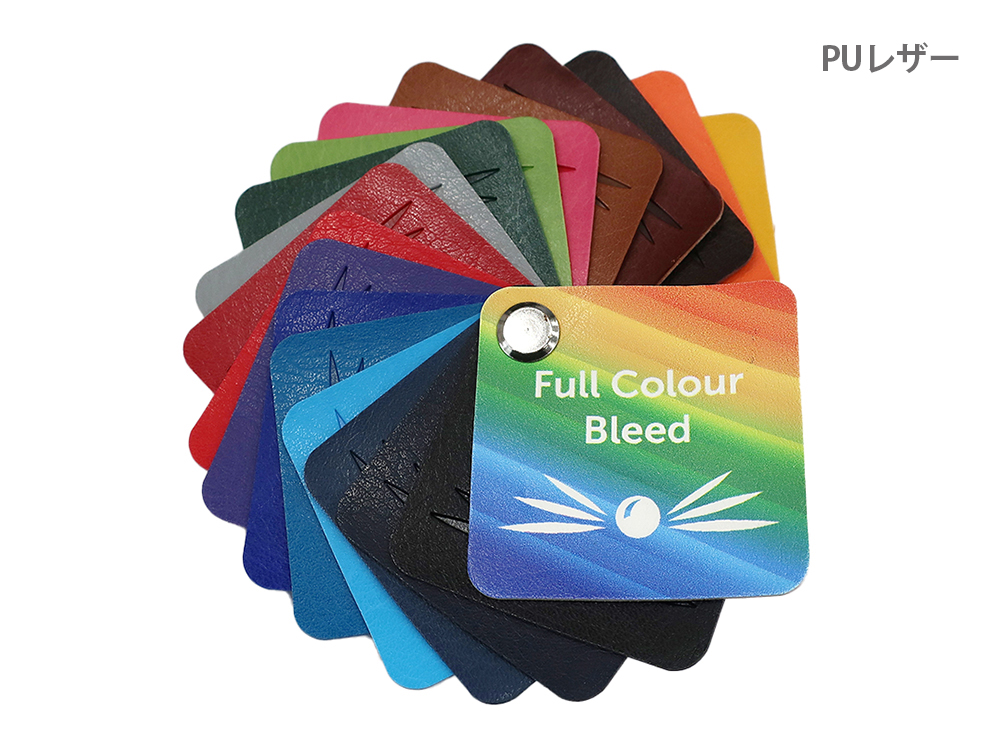 校了後約50日～